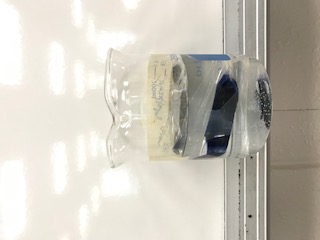 The glucose test trip changed color indication there was glucose in the water.

The tubes gained between 1 and 2 grams.